Семинар на тему: «Влияние обновленных ФГОС СОО на преподавание иностранных языков»
Докладчик: учитель английского языка Адуева С.И.
Нормативные документы
–	Федеральный государственный образовательный стандарт начального общего образования (утв. приказом Министерства просвещения РФ от 31 мая 2021 г. № 286 «Об утверждении федерального государственного образовательного стандарта начального общего образования»;
–	Федеральный государственный образовательный стандарт основного общего образования (утв. приказом Министерства просвещения РФ от 31 мая 2021 г. № 287 «Об утверждении федерального государственного образовательного стандарта основного общего образования»
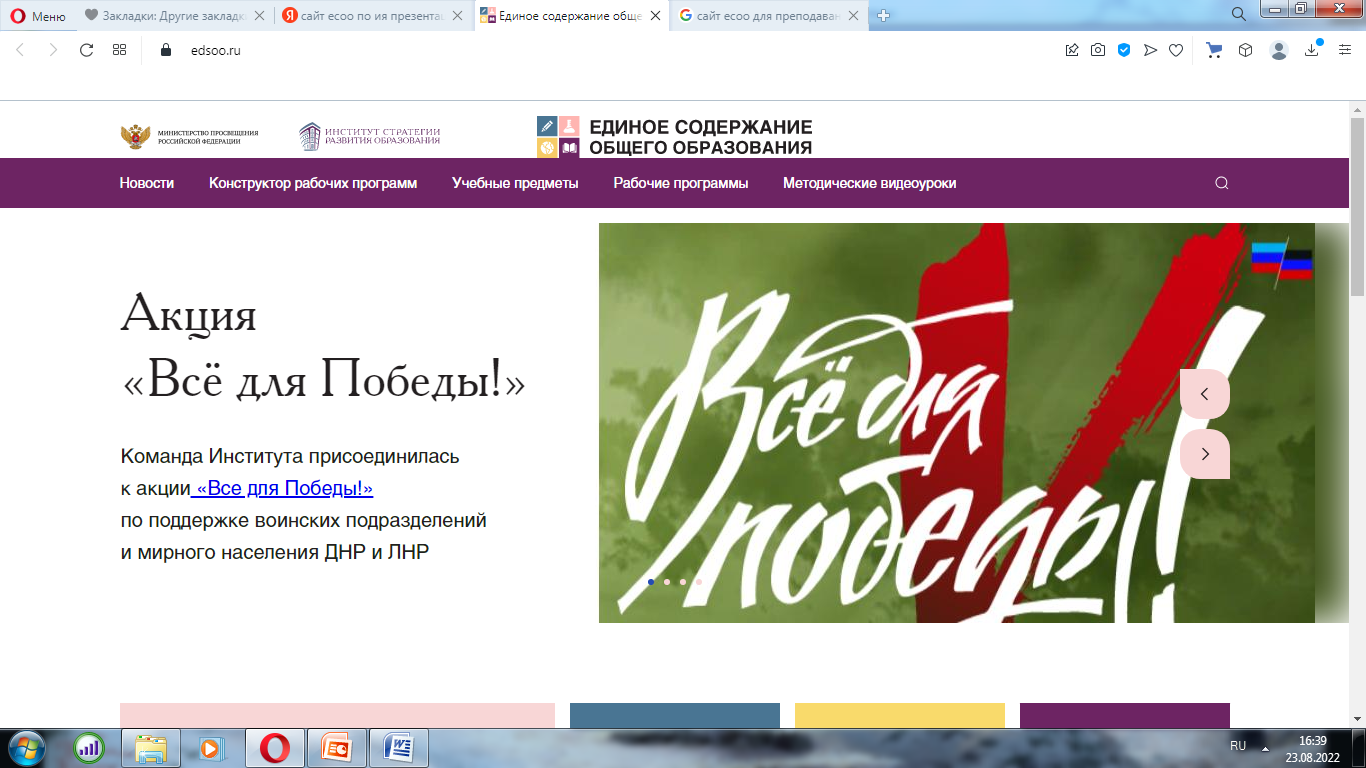 Единый сайт общего образования
Нормативные документы
Рабочие программы
Тематический классификатор содержания образования
Конструктор рабочих программ
Рекомендации по созданию рабочих программ учебных предметов «Иностранный язык» и «Второй иностранный язык» с помощью кон-структора рабочих программ
https://edsoo.ru/constructor/
–	Пояснительная записка
–	Содержание учебного предмета
–	Планируемые результаты освоения учебного предмета
–	Тематическое планирование
–	Поурочное планирование
–	Учебно-методическое обеспечение образовательного процесса (обязательные учебные материалы для ученика, методические материалы для учителя, цифровые образовательные ресурсы и ресурсы сети интернет).
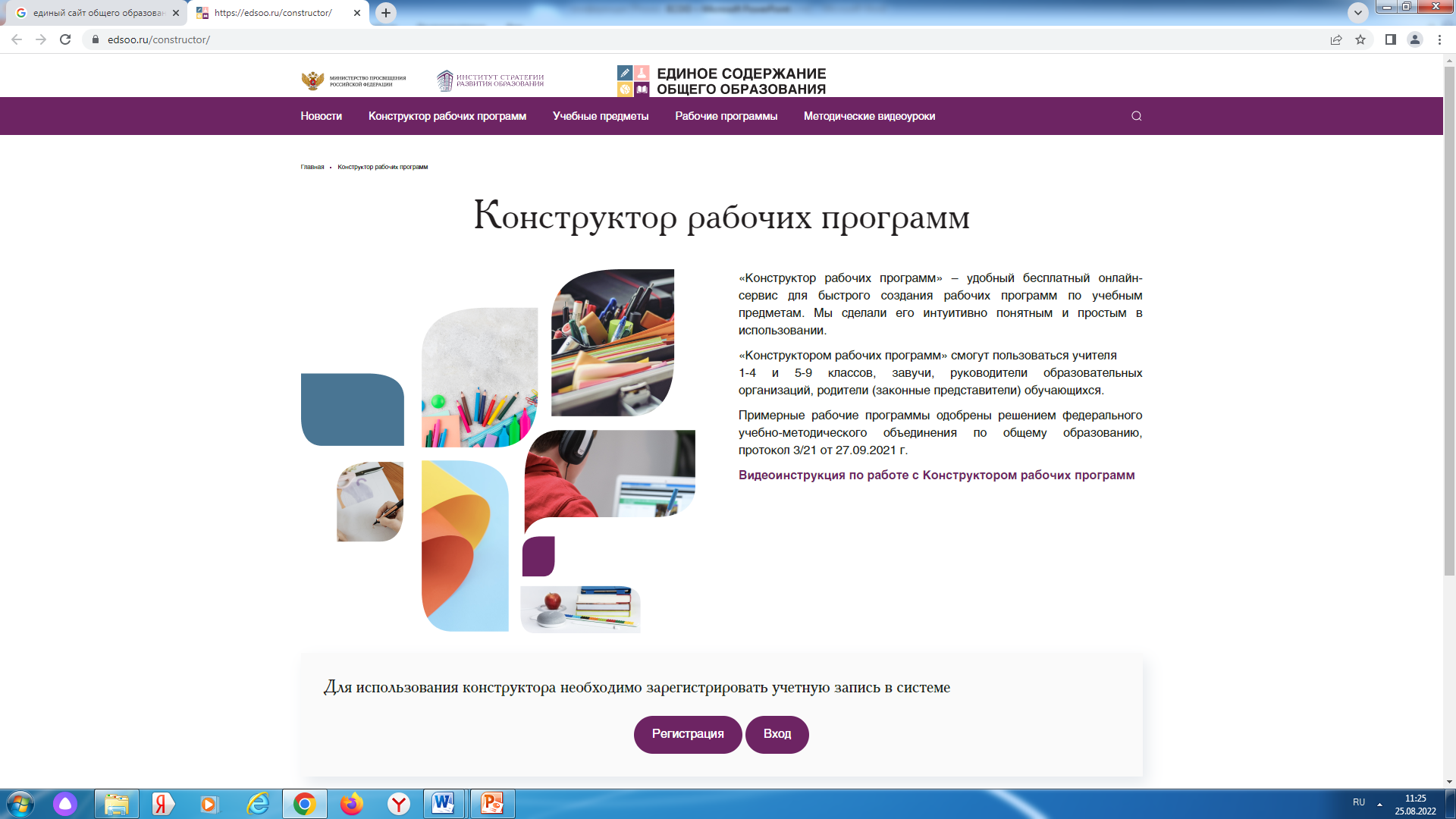 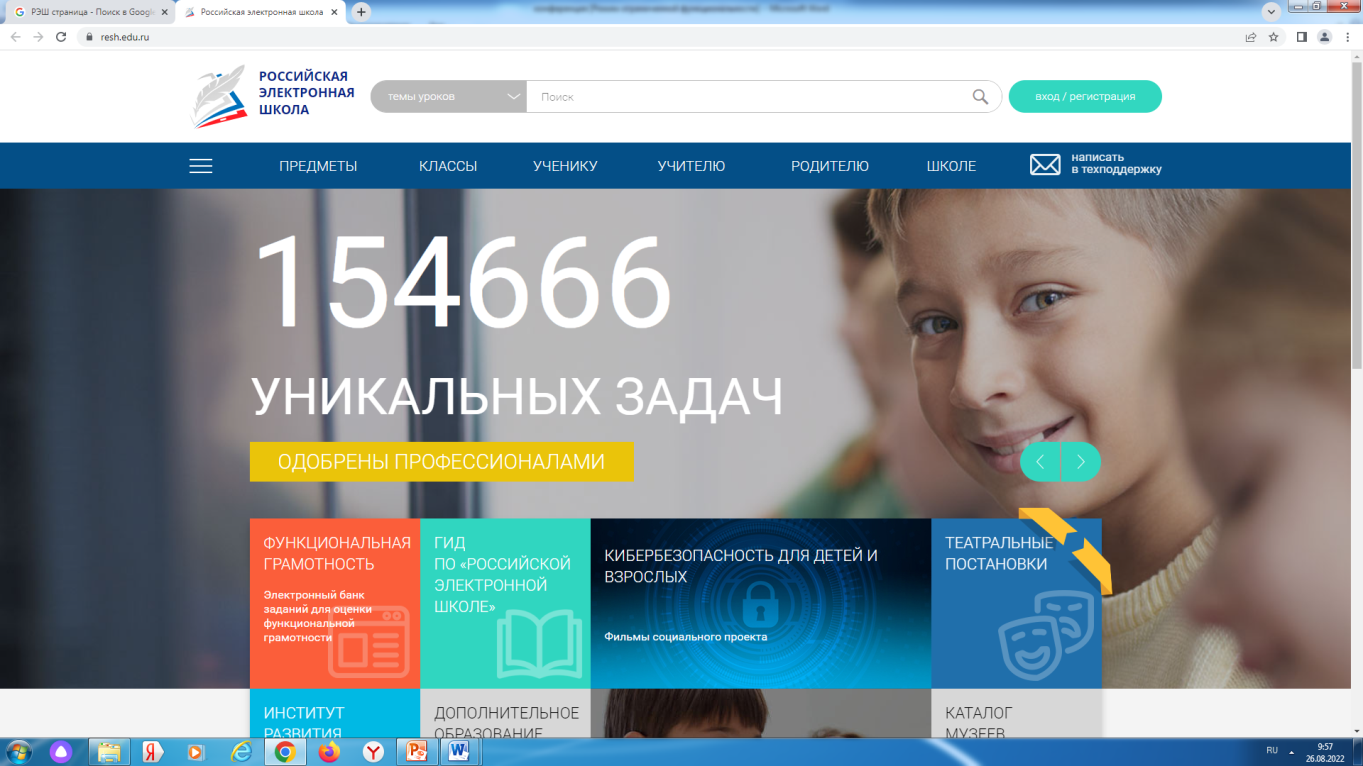 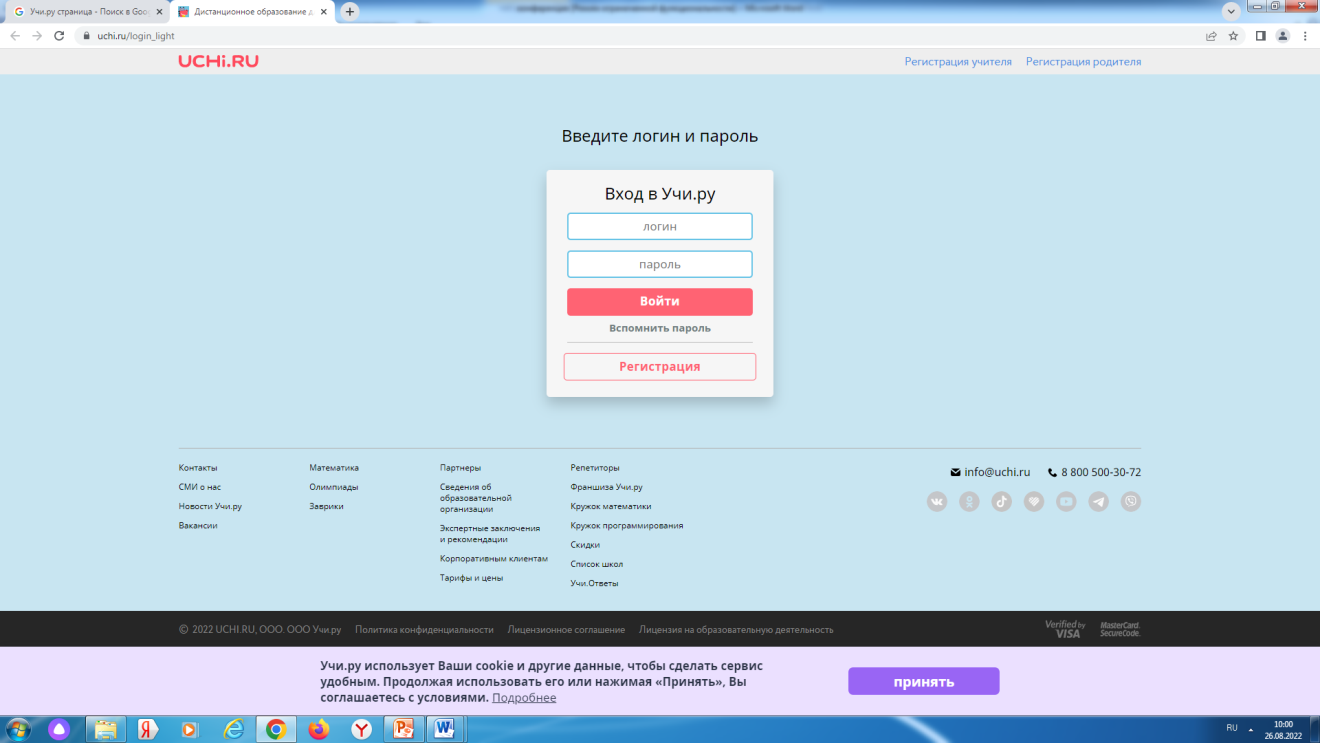 Рекомендации по проектированию рабочих программ учебных предметов «Иностранный язык» и «Второй иностранный язык» в соответствии с обновленным ФГОС основного общего образования
	Федеральный закон от 29.12.2012 № 273-ФЗ «Об образовании в Российской Федерации»;
	ФГОС основного общего образования;
	Основная образовательная программа соответствующего уровня общего образования образовательной организации;
	Положение о рабочих программах образовательной организации либо локальные акты образовательной организации, регламентирующие требования к разработке рабочих программ предметов (курсов).
Содержание рабочей программы
–	содержание учебного предмета, учебного курса (в том числе внеурочной деятельности), учебного модуля;
–	планируемые результаты освоения учебного предмета, учебного курса (в том числе внеурочной деятельности), учебного модуля;
–	тематическое планирование с указанием количества академических часов, отводимых на освоение каждой темы учебного предмета, учебного курса (в том числе внеурочной деятельности), учебного модуля и возможность использования по этой теме электронных (цифровых) образовательных ресурсов
На что следует обратить внимание при составлении рабочей программы по ИЯ
В обновлённом ФГОС предметные результаты изучения описаны очень подробно
5 класс-изменения в распределении  содержания по классам
(Содержание существующих УМК для 5 класса может не в полной мере соответствовать распределению содержания и планируемых результатов в примерной рабочей программе)
Спасибо за внимание!